Brooks Elementary
Academically Talented 




 Parent Information Night
September 19, 2017
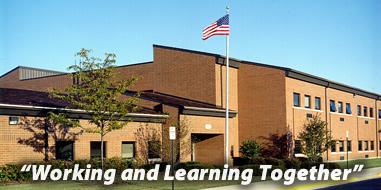 [Speaker Notes: Terri]
Mission of District 204
“Inspire all students to reach their greatest potential.”


Information in this presentation highlights information provided by the District: http://www.ipsd.org/Subpage.aspx/AT
[Speaker Notes: Terri]
Tonight’s Agenda
Placement Test Overview
Cognitive Abilities Test (CogAT)
IOWA Assessments 
Accelerated Math District Placement Assessment
Iowa Algebra Aptitude Test (IAAT)
Elementary Project Arrow Program Overview and Qualifications
Middle School Project Arrow Overview and Qualifications
Accelerated Math Overview and Qualifications
Online Resources
Questions
[Speaker Notes: Terri]
CogAT
Cognitive Abilities Assessment
[Speaker Notes: Keeley]
Cognitive Abilities Test (CogAT)
Cognitive Ability Development
Reasoning Abilities
[Speaker Notes: Keeley]
CogAT: Overview
District Wide Census: Grades 2nd & 5th 
 October 2-13th

Three Sub Tests:
*Verbal Battery
*Quantitative Battery
*Non-verbal Battery

2nd Grade- untimed, read aloud
5th Grade- Timed (10 minutes each section)

CogAT Abilities Assessment is valid for two years.
[Speaker Notes: Keeley]
Verbal Sample
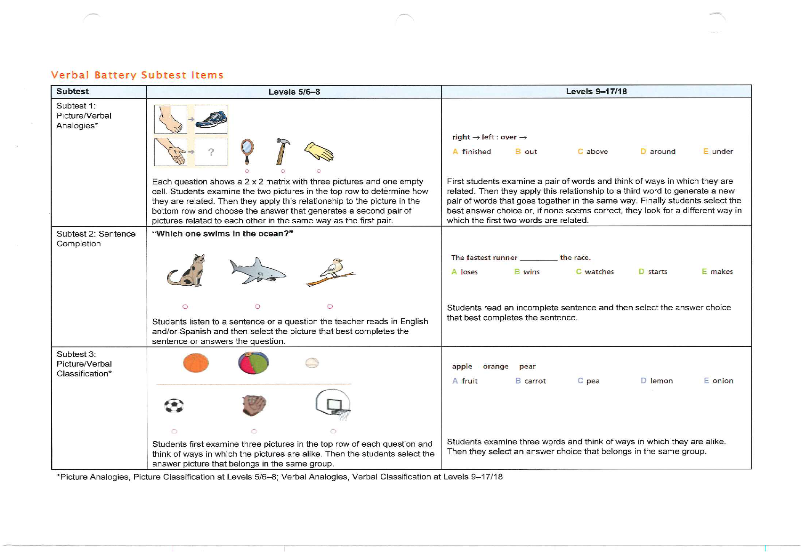 [Speaker Notes: Keeley]
Quantitative Sample
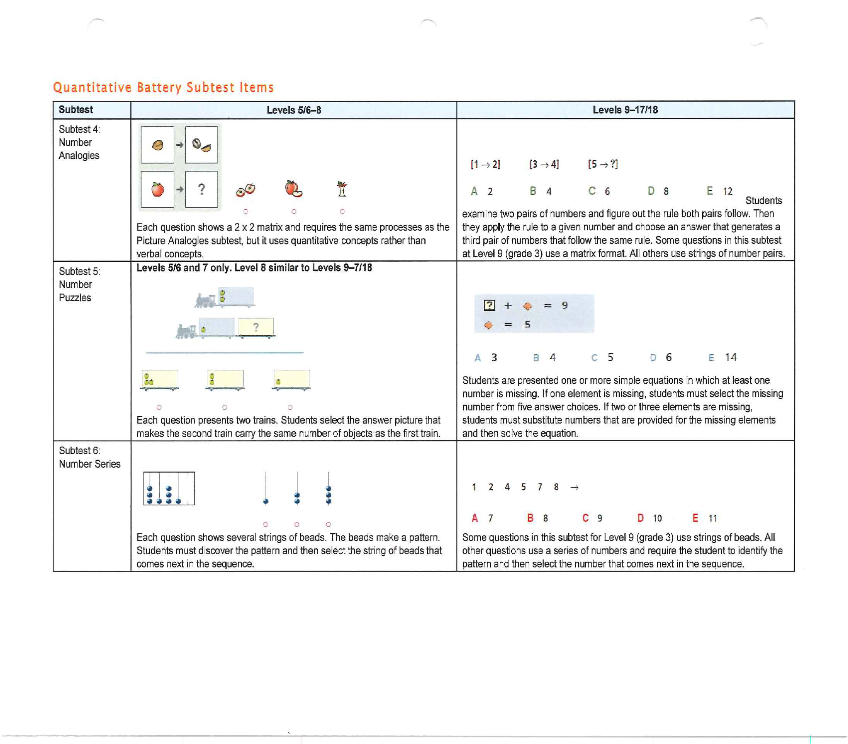 [Speaker Notes: Keeley]
Non-verbal Sample
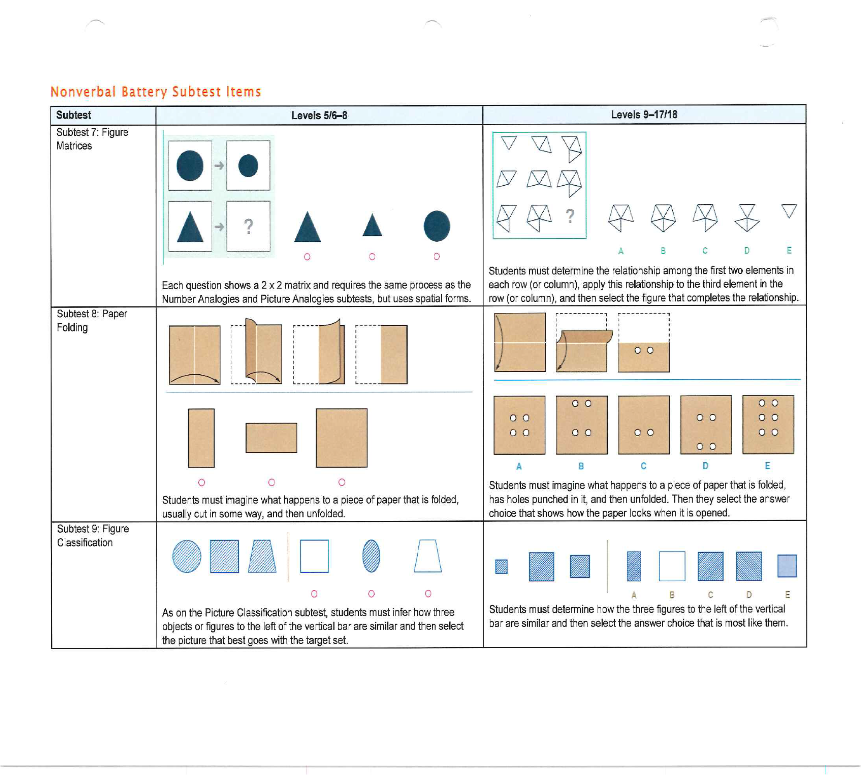 [Speaker Notes: Keeley]
IOWA
Achievement Assessments
[Speaker Notes: Terri]
IOWA Achievement Assessment
ELA Total
Reading
Written expression
Conventions of writing
Vocabulary
Math Total
Mathematics 
Computation
[Speaker Notes: Terri]
IOWA Overview
Made up of subtests covering content at the student’s grade level.
Reading
Math
[Speaker Notes: Terri]
Math Acceleration
 District Placement Assessment
Overview of Assessment
[Speaker Notes: Terri]
Math Acceleration Assessment
District Placement Assessment
Multiple Choice 
Untimed
Looking to see if mastered grade level content 
Example: 3rd grader is tested on 4th grade Common Core Math Standards
Common Core Standards
http://www.corestandards.org/
[Speaker Notes: Terri]
Iowa Algebra Aptitude Test
IAAT
Overview of Assessment
[Speaker Notes: Keeley]
IAAT
Administered to current 5th grade Accelerated Math Students 
Used in qualification for Project Arrow Math 
Timed
60 items total
Four Subtests
Pre-algebraic Number Skills and Concepts
Interpreting Mathematical Information
Representing Relationships
Using symbols
[Speaker Notes: Keeley


Pre-Algebraic Number Skills and Concepts
The items on this subtest measure a student’s computational skills, understanding of mathematical concepts and the ability to solve mathematics problems.
Interpreting Mathematical Information
The items on this subtest are based upon information presented in graphs or upon definitions of mathematical terms or operations. The items assess how well a student can learn new material presented in graphs or text.
Representing Relationships
For each of the exercises in this part of the test, the student must find the rule that represents the given numerical relationship. Some of the items present the relationship in table form while others present the relationship in verbal form.
Using Symbols
The last subtest measures how well students understand some of the important symbols of algebra and how they are used.]
Test Preparation
How do I prepare my child for the test?

“Students perform best on tests when they are rested and relaxed. Children test best that have had a stress-free evening the night before, have had a good breakfast, and plenty of rest, and are encouraged to show their best without worry or pressure. Children who enjoy learning puzzles and games (word games, crossword puzzles, chess, logic puzzles, etc) may find some of the test items similar.”
(Adapted from Riverside Publishing resources)


General test-taking tips are available at the websites included below:

http://www.scholastic.com/teachers/article/master-multiple-choice
http://pbskids.org/itsmylife/school/teststress/article10.html
https://www.teachervision.com/study-skills/teaching-methods/6390.html
[Speaker Notes: Keeley]
Project Arrow Program
Overview and Qualification
[Speaker Notes: Siobhan]
Elementary Project Arrow Overview
Academically Talented Instruction
Grades 3
 200 minutes/week pull out instruction
Grades 4-5
 300 minutes/week pull out instruction
Program designed to service:
“Children and youth with outstanding talent perform or show the potential for performing at remarkably high levels of accomplishment when compared with others of age, experience, or environment” (United States Office of Education, 1993).
[Speaker Notes: Siobhan]
Elementary Project Arrow Overview Continued
Characteristics:
High intellectual capacity 
Creative and/or artistic
Possess an unusual leadership capacity
Require services or activities not ordinarily provided in the regular education environment. 
National Association of Gifted Children estimates a small percentage of the US K-12 population can be identified as academically gifted.
[Speaker Notes: Siobhan]
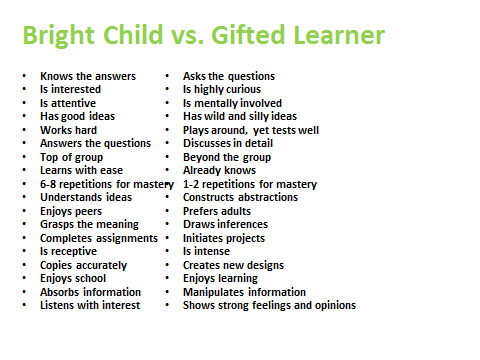 [Speaker Notes: Siobhan]
Elementary Project Arrow Qualification
Standardized Testing
Ability (CogAT) and Achievement Assessment (IOWA)
Typically above 95th percentile
Checklists of Characteristics
Classroom evidence provided by teacher
[Speaker Notes: Siobhan]
Elementary PA Testing
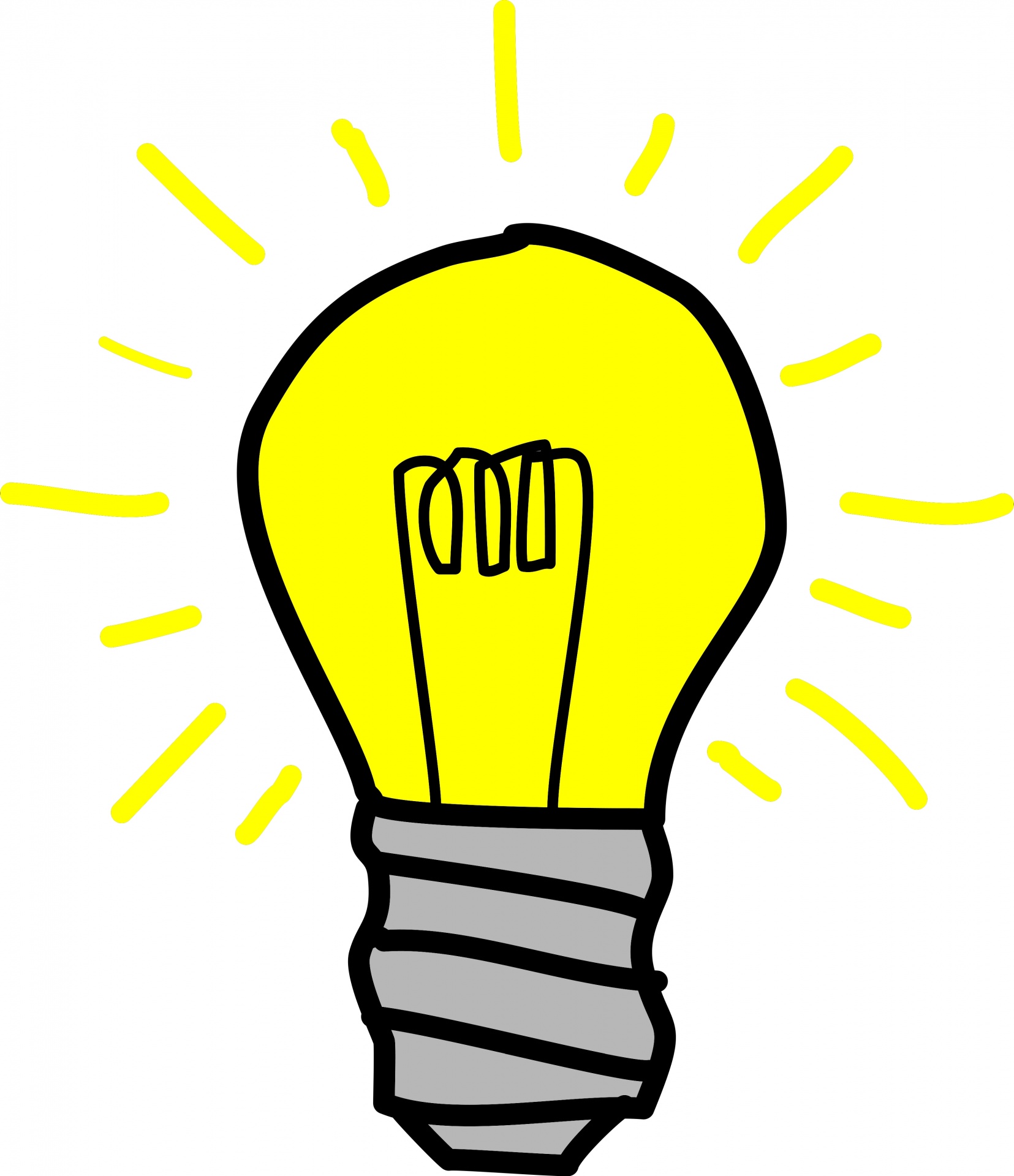 PA Program for Grades 3-5th 
Testing window: January 29-February 9
Recommended 2nd-4th grade students not currently in the PA program
If parent requests - student data will be reviewed to determine if further testing is warranted
Students take the IOWA Assessment
Achievement Assessment
Content 
CogAT is used for PA qualification 
Example: Current 4th grade student, who took the CogAT last year (3rd grade), has a valid CogAT score to be used for qualification this year.
							Students who qualify will begin the program in 2018-19
[Speaker Notes: Siobhan]
Elementary Project Arrow Student Profile Worksheet
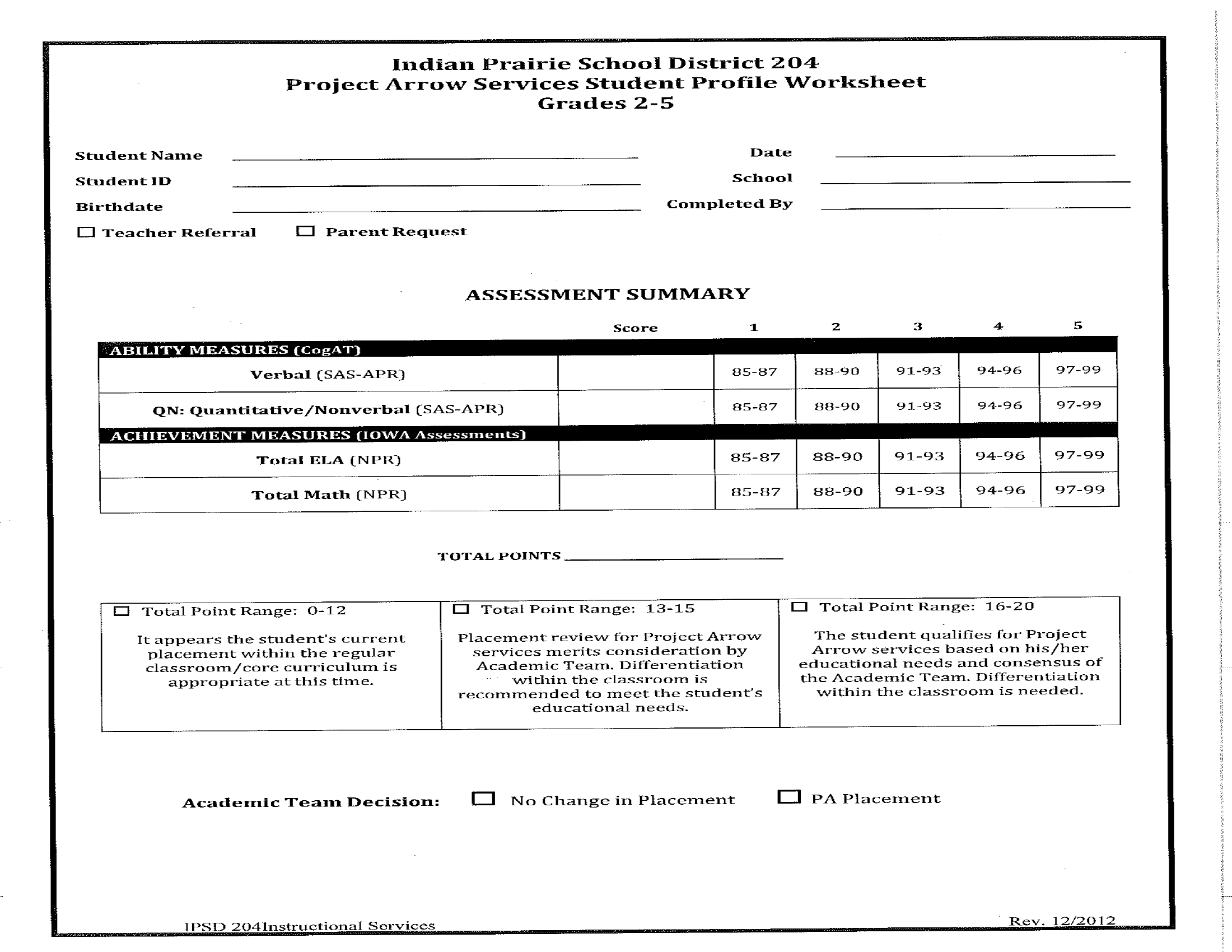 Student’s current placement is the appropriate placement
Student qualifies for Project Arrow services.
Placement review is needed by Academic Team.
[Speaker Notes: Siobhan]
Elementary Project Arrow Student Profile Worksheet
Example
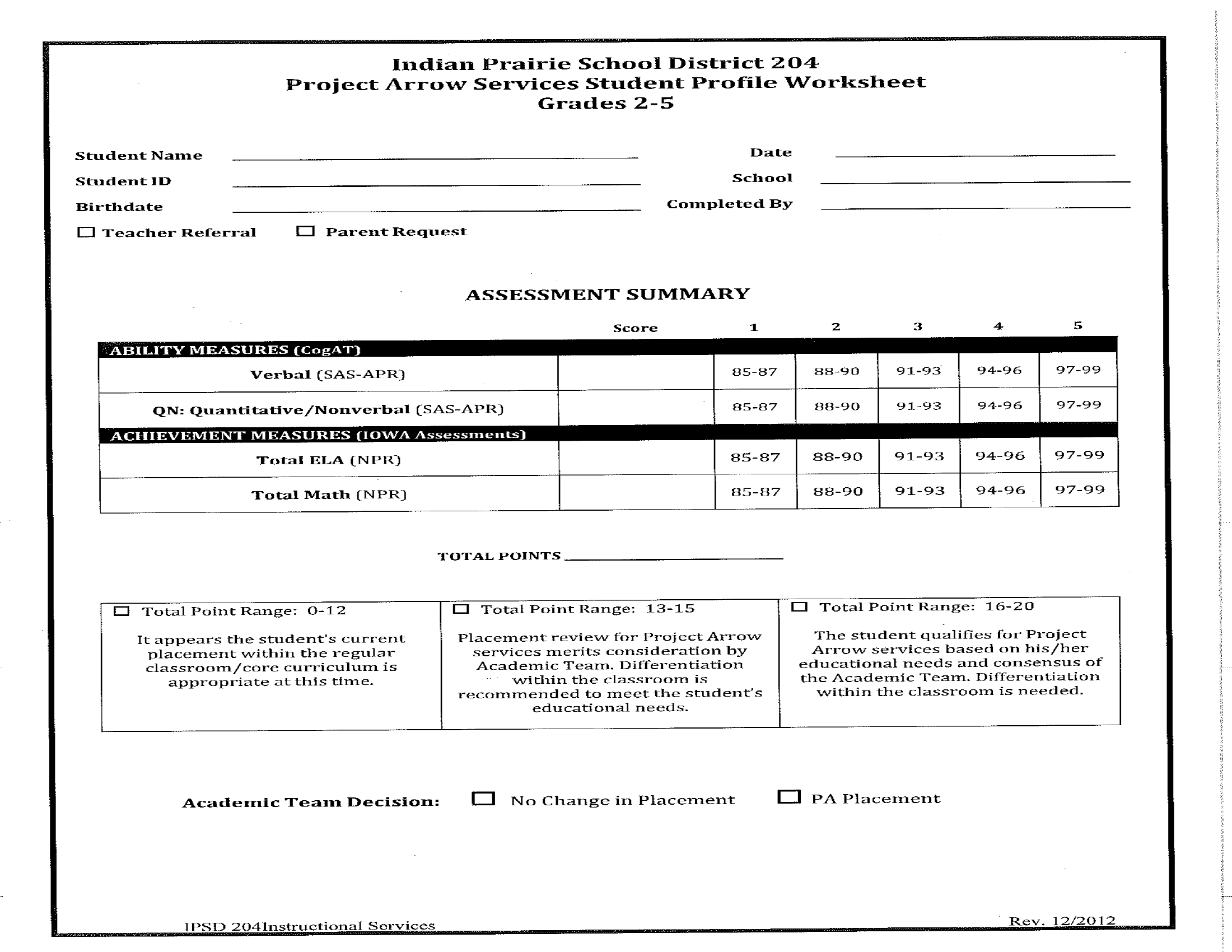 Student example of CogAT showing no further testing needed.
[Speaker Notes: Siobhan]
Scales for Rating Behavioral Characteristics of Superior Students (SRBCSS)
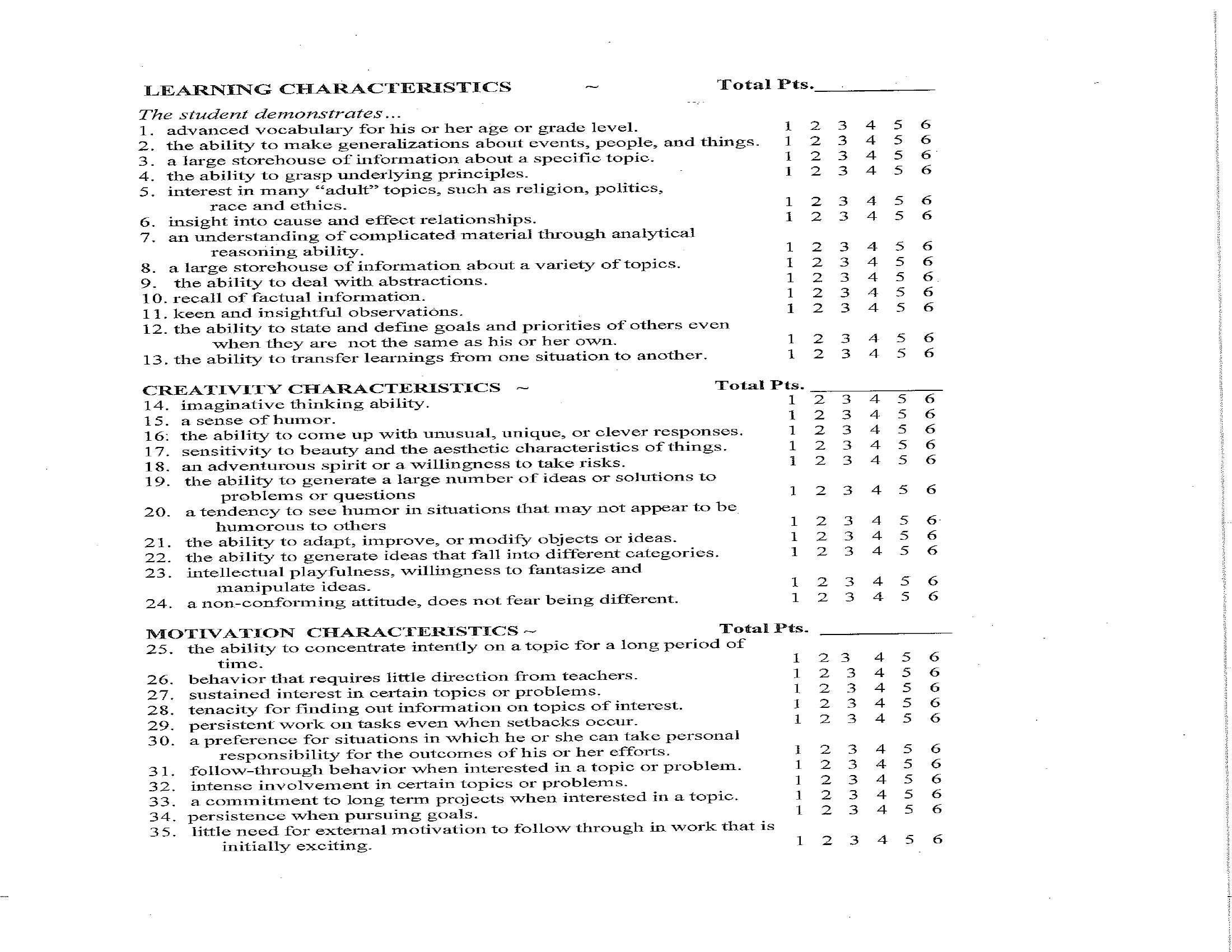 [Speaker Notes: Siobhan]
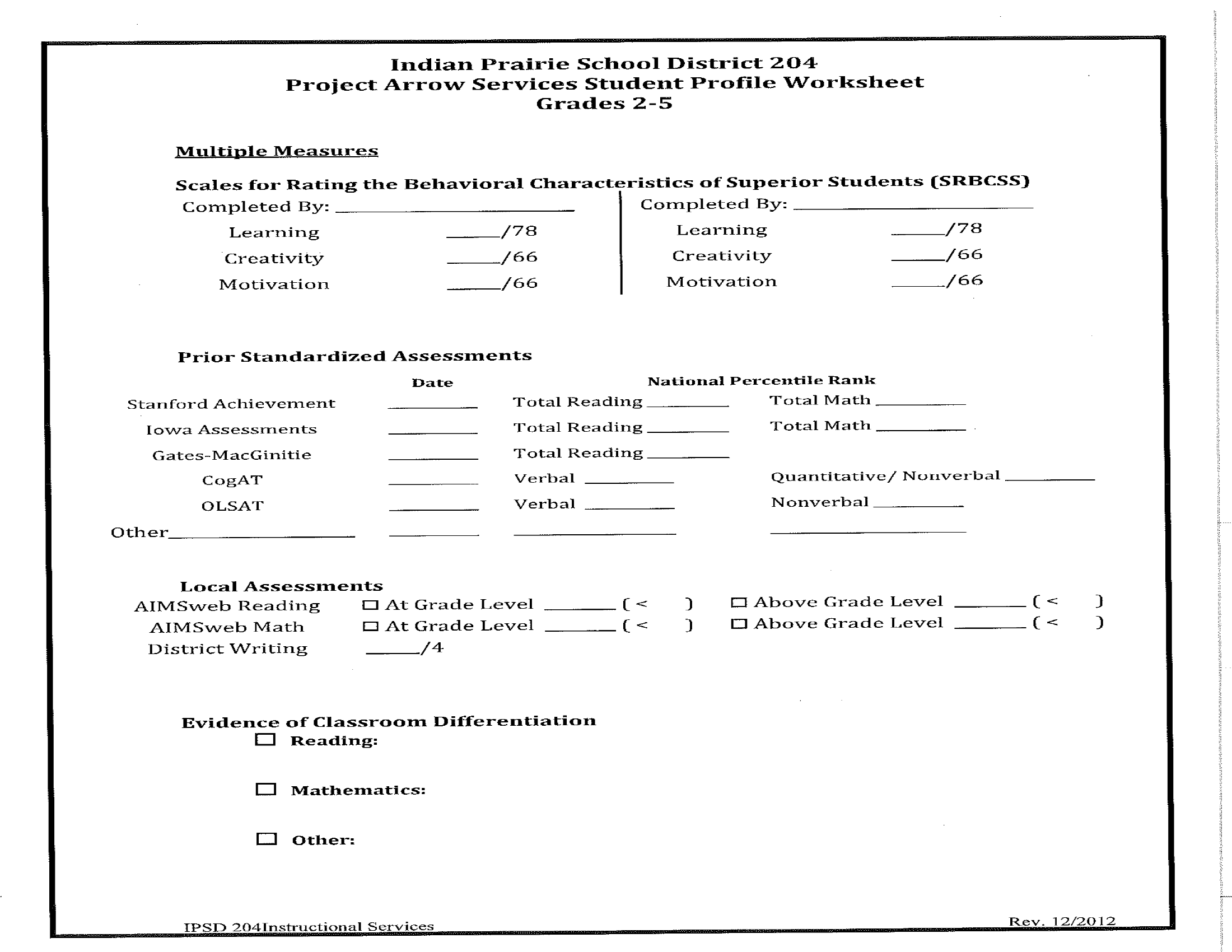 [Speaker Notes: Siobhan]
Middle School Project Arrow
[Speaker Notes: Keeley]
Middle School Project Arrow Overview
Accelerated/Enriched
Reading Strand 
Literacy 
Science 
Social Studies
Math Strand 
Pre-algebra (6th)
Algebra (7th)
Geometry (8th)
All current Elementary PA students must re-qualify for the program!
[Speaker Notes: Keeley]
Middle School Project Arrow Reading Qualification
Standardized Testing
Ability (CogAT) and Achievement Assessment (IOWA)
Typically above 95th percentile
Checklists of characteristics/teacher input 
Classroom evidence
All current PA students must re-qualify for the program!
[Speaker Notes: Keeley]
Project Arrow Middle School Reading Student 
Profile Worksheet
[Speaker Notes: Keeley]
Middle School Project Arrow Math Qualification
Only eligible to test if already in Math Acceleration
Testing window:  March 5-16 in Math Acceleration classrooms
Students Tested:*Current 5th grade MA students district-wideTest:  IAAT (IOWA Algebra Aptitude Test)CogAT scores are also used for qualification
Note:  if a student does not qualify for PA Math Strand, they remain in MA math (7th grade math)
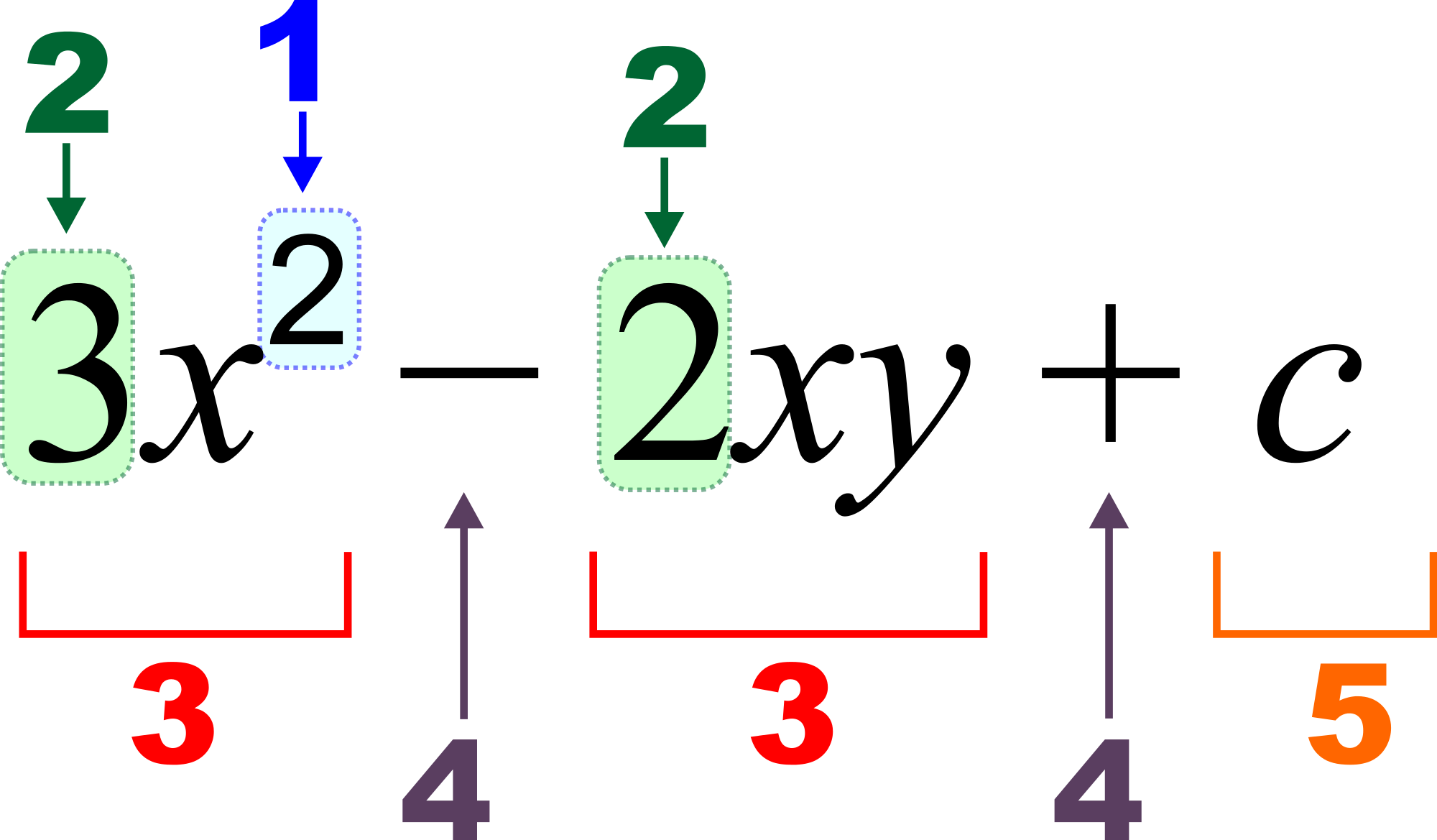 [Speaker Notes: Keeley]
Project Arrow Middle School Math Student 
Profile Worksheet
[Speaker Notes: Keeley]
Accelerated Math
Overview and Criteria
[Speaker Notes: Terri]
Accelerated Math Overview
3rd-12th Grade students 
Characteristics:
Strong mathematical problem solving and reasoning skills
Pick up skills at a quicker pace
3rd Grade
3rd/4th grade math curriculum
4th Grade
5th grade math curriculum
5th Grade 
6th grade math curriculum
[Speaker Notes: Terri]
Accelerated Math Qualifications
Standardized Testing
Ability Assessment (CogAT)
District Placement Test
March 5-16
Classroom evidence provided by teacher
Student can place via the CogAT OR the district placement assessment. 
                                     Ability vs. Achievement
[Speaker Notes: Terri]
Online References
Informational letter with timelines sent out from Mrs. Russell: 

https://goo.gl/PNT5bT

Link to webpage for Academically Talented Students 
District 204 home page, for parents and staff

http://www.ipsd.org/Subpage.aspx/AT
[Speaker Notes: Terri]
Questions?
Place your question on a index card and place it in the question box.
[Speaker Notes: Terri]
THANK YOU!
We appreciate you coming to learn more about the programs for our Academically Talented Students!
[Speaker Notes: Terri]
Academically Talented FAQ
Below, you will find the responses to questions asked at the end of the Academically Talented Parent Night.  If you asked a question about the PA and Math Acceleration Program for students in grades K-2, please remember these programs start for our students in Grade 3.  

What is the qualification process for 5th graders going to middle school?  Please see slides # 28-33
 How do we determine if new students are assessed for PA and MA?  When students come from another district, a file review is completed.  If there is evidence that testing has been done or that further testing is needed, we would complete it at that time.  
How are parents notified of their child’s CogAt score and if the child qualifies for PA?  Parents will receive copies of CogAt results (usually in December).  Parents are notified of PA qualification in late April for entrance the following school year.
When is the IOWA assessment given?  Please see the timeline previously sent:  
https://docs.google.com/document/d/1J2ROKw8K5GpeoX8BV7x3mDxnG59WolUkvZ1RKDX-58o/edit
 How is it determined if a child is assessed using the IOWA?  If we do not have current achievement information on a child, and we believe we need additional information for qualification purposes, the IOWA would be administered.  If we have cognitive information on the child, that would help us determine if further testing is warranted.
Academically Talented FAQ
Below, you will find the responses to questions asked at the end of the Academically Talented Parent Night.  If you asked a question about the PA and Math Acceleration Program for students in grades K-2, please remember these programs start for our students in Grade 3.  

6.  Do students in PA automatically go into Honors and AP classes in high school?  NO – students work with counselors to select their coursework in high school.
7.  What is the total population we compare with when identifying for PA?  CogAt and Iowa scores are national percentiles.  We solely use the district criteria to determine qualification.
8.  Do you consistently retests students who are doing well in class?  We only retest students if we do not have the most current data needed for the qualification process.
9.  Can the teacher provide a month assessment of how kids are doing.  Teachers are formally and informally assessing students all the time.  Report cards, progress reports, benchmarking data and routine school work sent home are all ways to view student progress.  If you have additional questions as to how your child is doing, you are always welcome to contact the teacher.
10. What does “read the CogAt aloud” mean?  Teachers read the directions and each question for the students in SECOND grade.
11. Will a student know when testing occurs?  Students and Parents are notified of testing dates.
12. How do I prepare my child for PA testing?  Please see slide #17